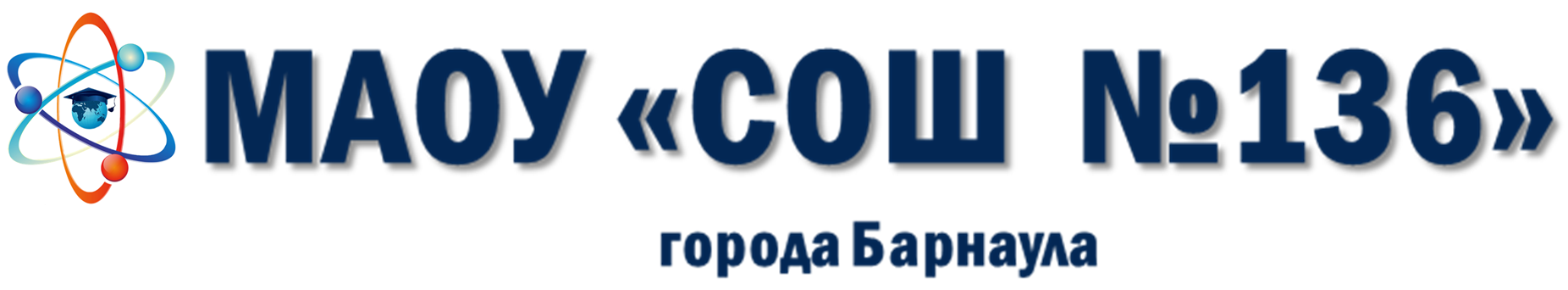 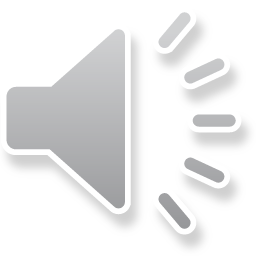 Организация наставничества в школе


                                         
                                      Курченко Татьяна Александровна, 
заместитель директора по УВР 
МАОУ «СОШ №136» 



Барнаул, 2023 г.
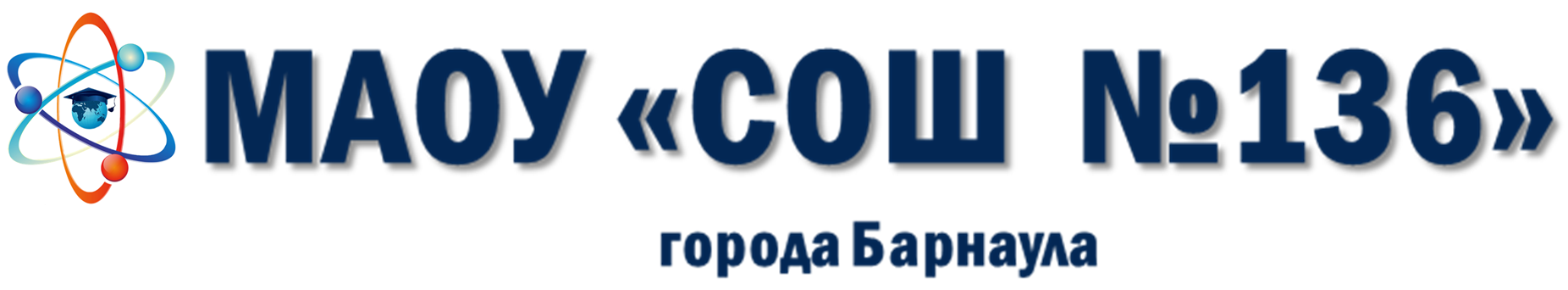 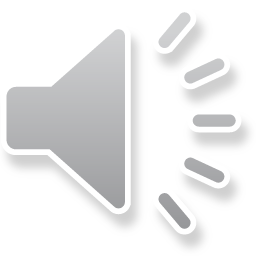 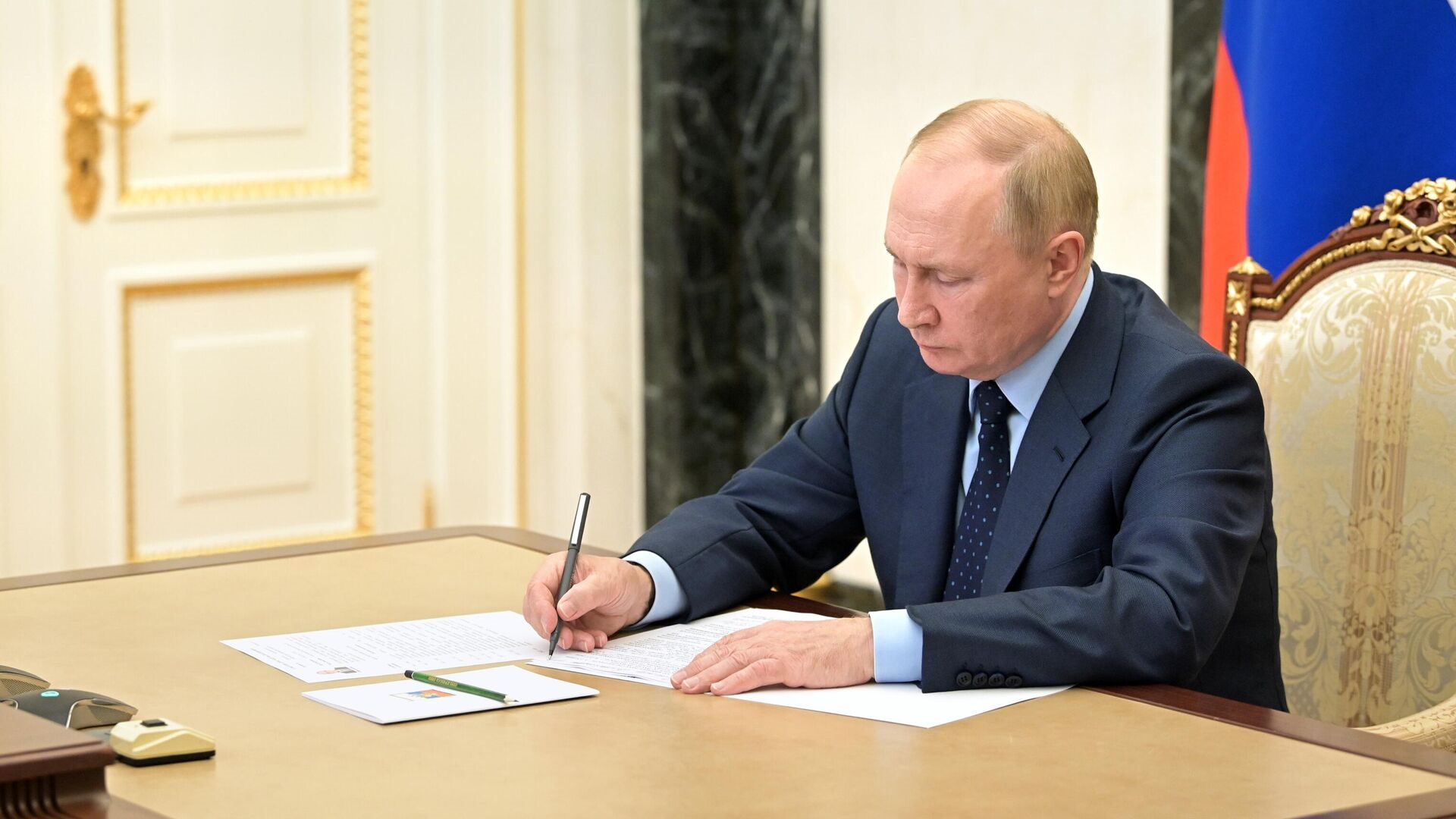 Заседание Государственного совета РФ и Комиссии при Президенте РФ, 2013 г.

Всероссийский форум «Наставник», 2018 г.
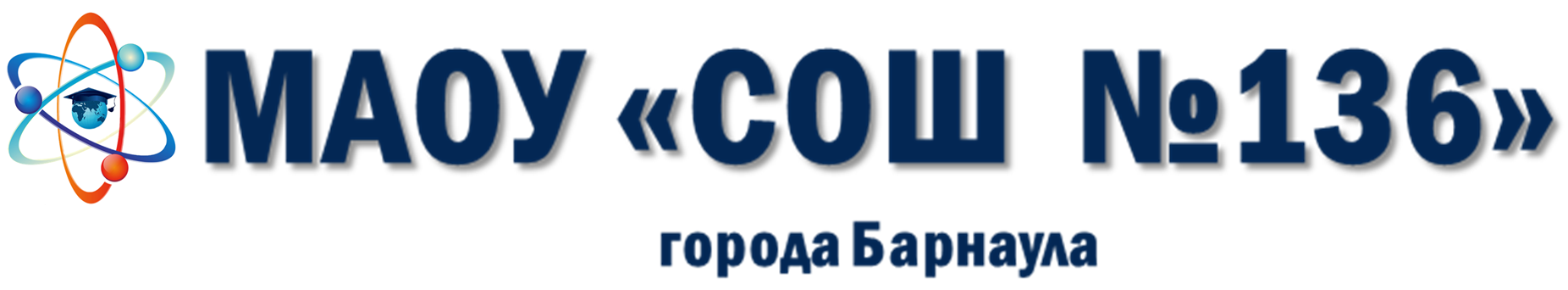 Нормативно-правовая база

Письмо от 21.12.2021 г. №АЗ-1128/08/657 Министерства просвещения Российской Федерации «Методические рекомендации по разработке и внедрению системы (целевой модели) наставничества педагогических работников в образовательных организациях».
Приказ от 27.04.2023 г. №27-П Министерства образования и науки Алтайского края «Об утверждении Положения о наставничестве для педагогических работников образовательных организаций, осуществляющих образовательную деятельность по реализации основных и дополнительных общеобразовательных программ и образовательных программ среднего профессионального образования в Алтайском крае».
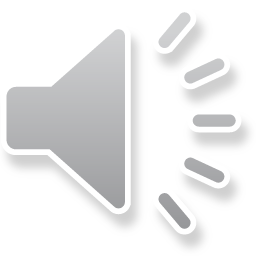 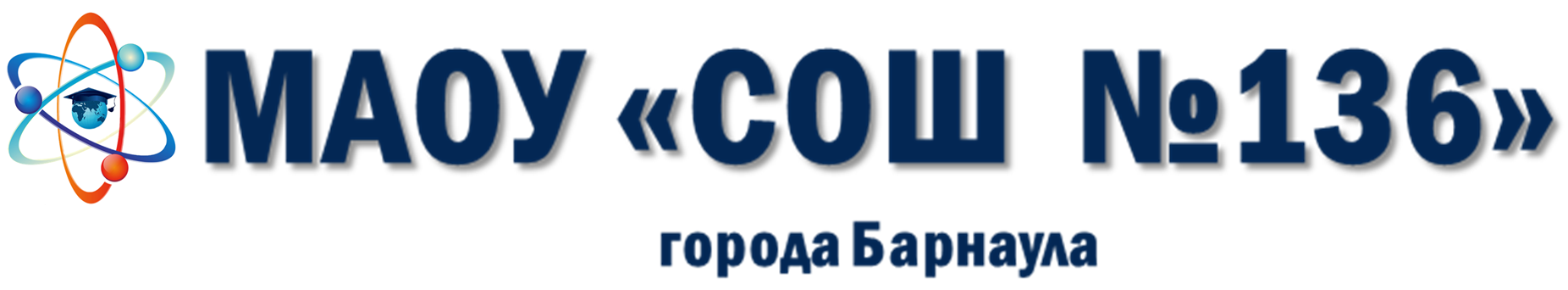 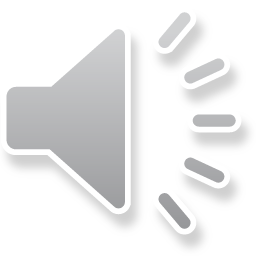 Локальные акты школы

Положение о наставничестве педагогических работников. 
Приказ об утверждении «Положения о наставничестве педагогических работников МАОУ «СОШ №136».
Приказ об организации наставничества педагогических работников.
Персонализированная программа учителя-наставника с молодым специалистом.
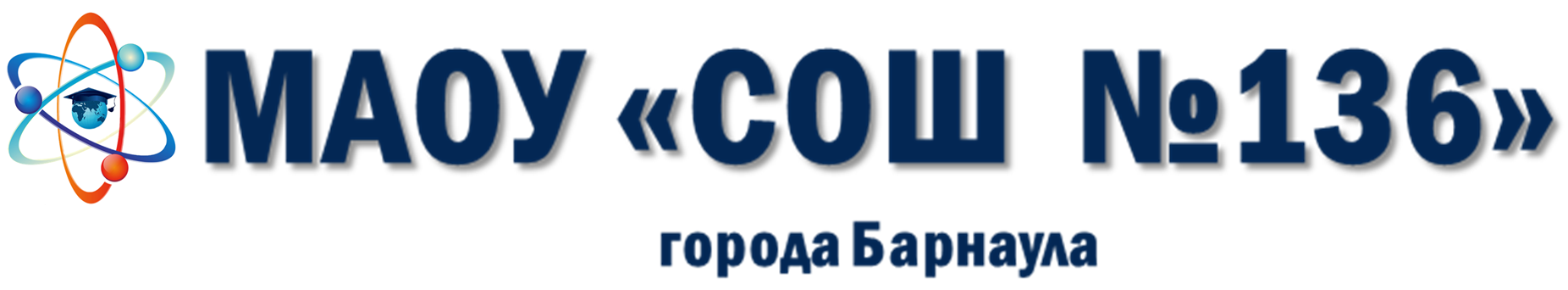 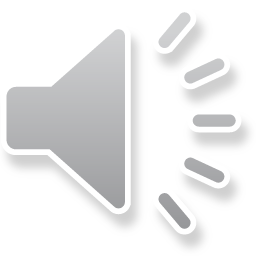 Шаблон приказа
Муниципальное автономное общеобразовательное учреждение
 «Средняя общеобразовательная школа №136»
г. Барнаул
ПРИКАЗ 
31.08.2023                                				                      	№ __________

Об организации наставничества 
педагогических работников 

            1. Организовать наставничество педагогических работников в 2023/2024 учебном году:
   1.1. ФИО., должность – ФИО., должность.
   2. Наставникам: ФИО: 
   2.1. разработать персонализированную программу наставничества до СРОК.;
   2.2. предоставлять отчеты по реализации персонализированной программы наставничества, периодичность отчетов – 1 раз в четверть до СРОК.
  2.3. обеспечить методическое сопровождение профессиональной деятельности молодых специалистов, педагогов со стажем работы до 3-х лет по персонализированной программе наставничества.
3. Контроль за исполнением приказа возложить на ФИО, заместителя директора по учебно-воспитательной работе.

Директор школы									ФИО

С приказом ознакомлены, согласны:
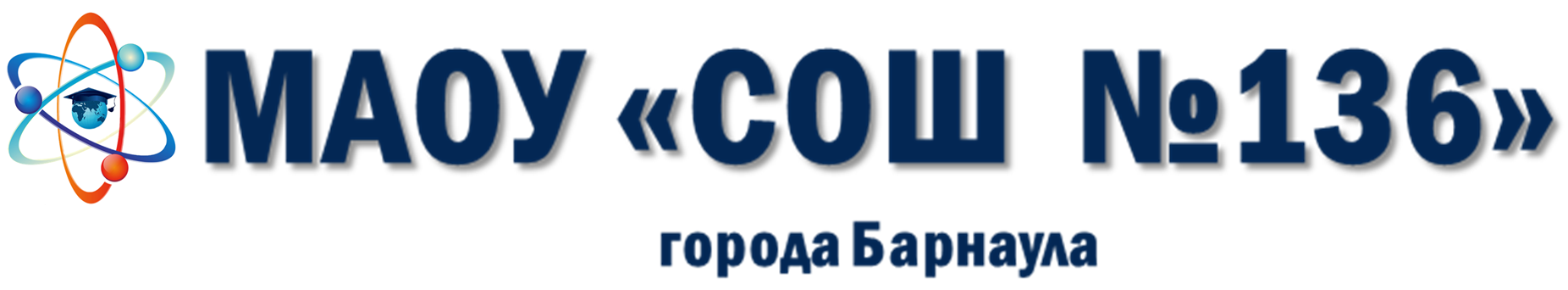 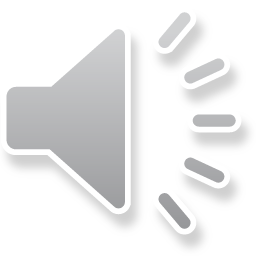 Персонализированная программа 
учителя-наставника и молодого специалиста

Структура
Цель-….
Задачи - ….
Содержание деятельности: ….
Ожидаемые результаты: ….
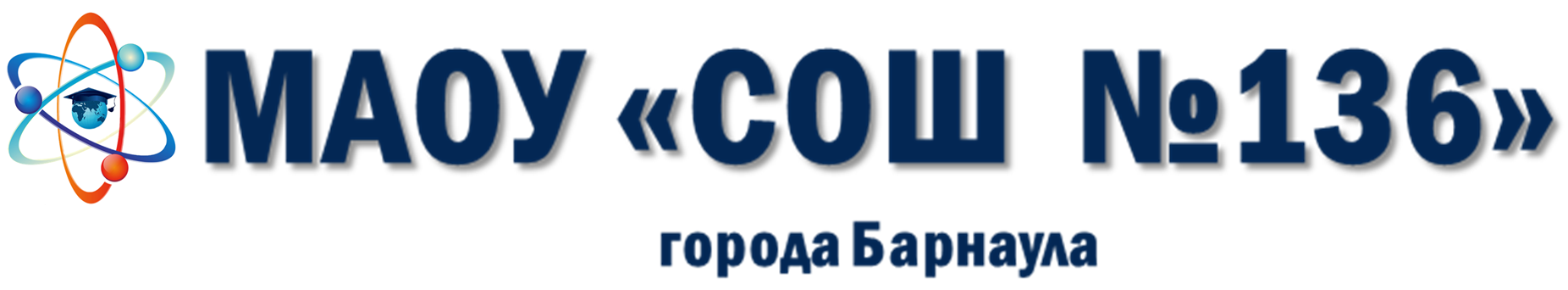 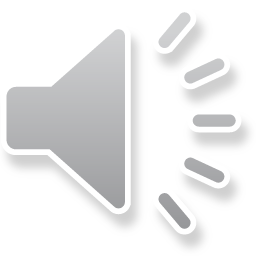 Итоги

Новый этап  профессионального роста наставника;
наставник получает возможность проявить свои организаторские таланты;
участие наставляемого в деятельности методических объединений;
наставляемый успешно проходит процедуру аттестации педагогических кадров;
новая система отношений позволяет как наставнику, так и наставляемому пополнить свой багаж знаний, умений и навыков.